Сумма n первых членов арифметической прогрессии
«Считать несчастным тот день или тот час, в который ты не усвоил ничего нового, ничего не прибавил к своему образованию»
 
                              Ян Амос Коменский
Цель урока:  
       Вывести формулу суммы n первых членов арифметической прогрессии;                            формировать умения применять формулу при решении задач.
Панируемые результаты:
Предметные: познакомить учащихся с выводом формулы суммы n первых членов арифметической прогрессии; выработать навыки применения формулы суммы n первых членов арифметической прогрессии при решении практических задач.
Личностные: развивать творческую и мыслительную деятельность учащихся на уроке посредством анализа; вывода; интеллектуальные качества личности, как самостоятельность.
Метапредметные: самостоятельно создавать алгоритмы    деятельности при решении проблем творческого и поискового характера; выбирать наиболее эффективные способы решения задач в зависимости от конкретных условий; уметь осуществлять самоконтроль. Ставить цель и оценивать результат собственной деятельности.
1.Являются ли арифметическими прогрессиями следующие последовательности чисел:
а)  1; 2; 3; 4; ………..
б). 10; 13; 16; 19; ……..
в) 5; 5; 5; …..                                      ПОЧЕМУ?
2. Найти 5-ый член числовой последовательности заданной формулой  an = 5n + 7   
 
3. Найти 4-ый член числовой последовательности заданной формулой   an = 3 – 4n    
 
4.Чему  равна  разность арифметической  прогрессии:      1; 4; 7; … 
 
5. Продолжите  арифметическую прогрессию:                28, 31,34…
 
6. Дана арифметическая прогрессия:  3; 7; 11; … Найти:  а5 =?          а11=?    а 21= ?
Тип 14 № 393942
Бригада маляров красит забор длиной 240 метров, ежедневно увеличивая норму покраски на одно и то же число метров. Известно, что за первый и последний день в сумме бригада покрасила 60 метров забора. Определите, сколько дней бригада маляров красила весь забор.
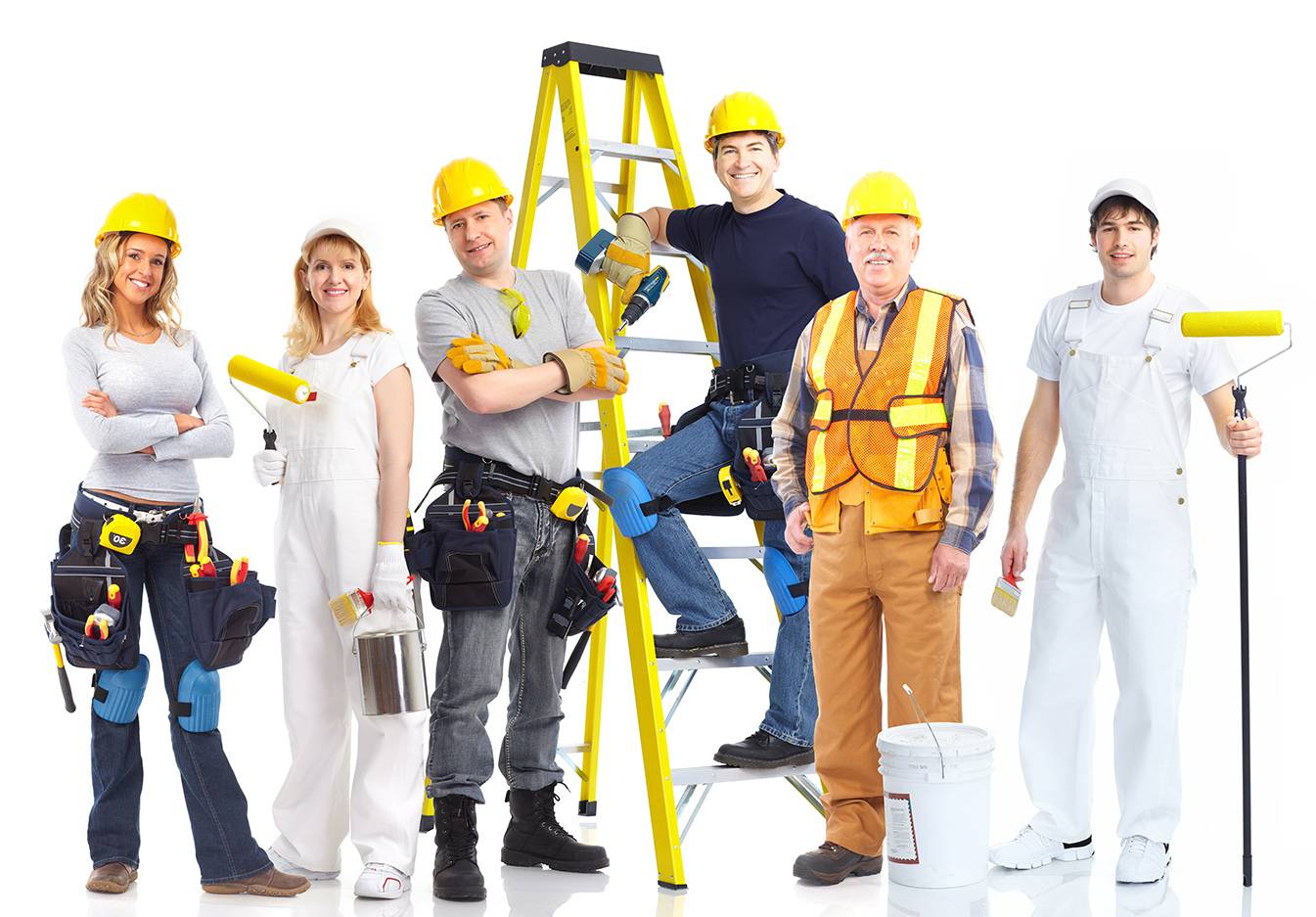 Тип 14 № 393954
Вере надо подписать 640 открыток. Ежедневно она подписывает на одно и то же количество открыток больше по сравнению с предыдущим днем. Известно, что за первый день Вера подписала 10 открыток. Определите, сколько открыток было подписано за четвертый день, если вся работа была выполнена за 16 дней.
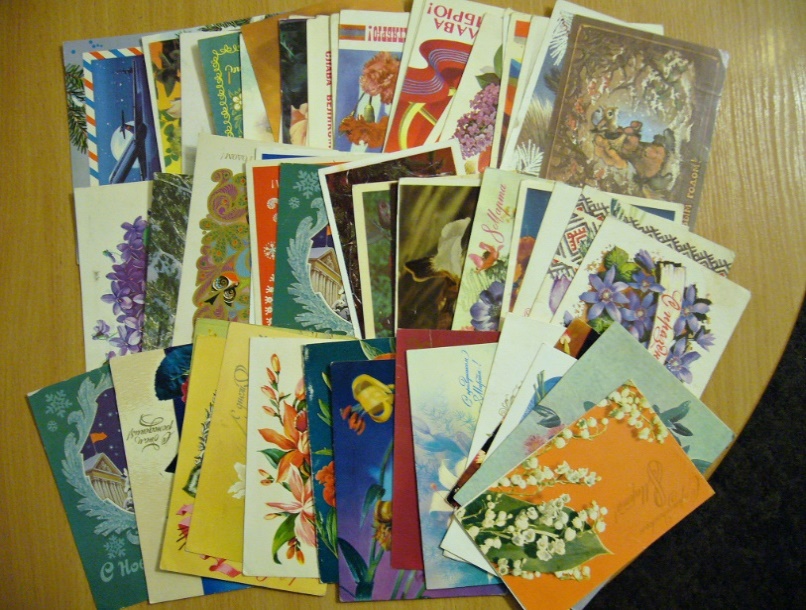 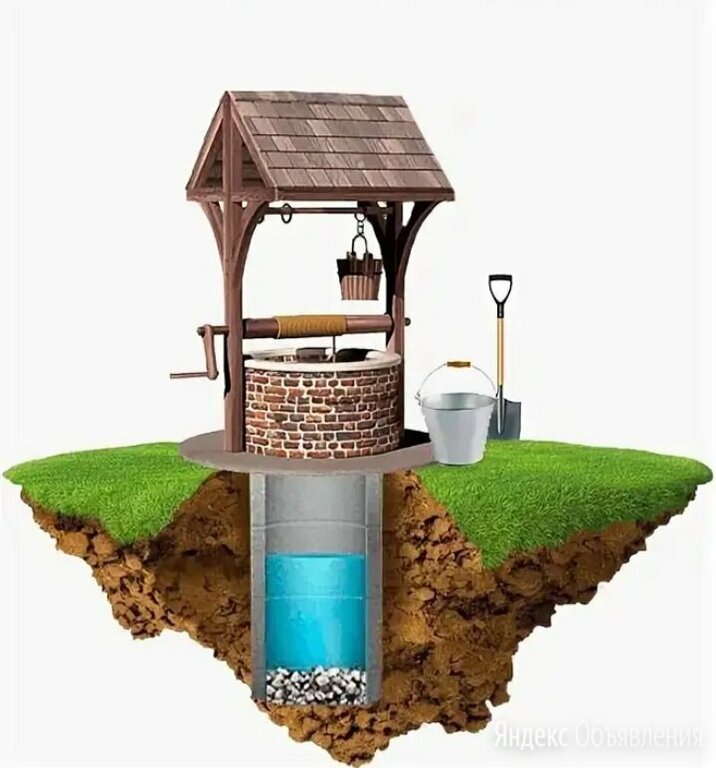 Тип 14 № 394303
Хозяин договорился с рабочими, что они выкопают ему колодец на следующих условиях: за первый метр он заплатит им 4200 рублей, а за каждый следующий метр  — на 1300 рублей больше, чем за предыдущий. Сколько рублей хозяин должен будет заплатить рабочим, если они выкопают колодец глубиной 11 метров?
ЗАДАЧА:
Найти сумму чисел от 1 до 100 .
         1 + 2 + 3+ ……..98 + 99 + 100.

                     Задача эта не проста,
                     Как сделать, чтобы быстро
                     От единицы и до ста сложить в уме все числа


Кто даст быстрый ответ?
Пять первых связок рассмотри,
Найдешь к решению ключи.
Давным - давно сказал один мудрец
Что прежде надо
Связать начало и конец
 У численного ряда
 
S =    1   +  2    + 3  +…….. + 98 + 99 + 100                    Sn= ?
S =   100 + 99   + 98 + …..  + 3    + 2   +   1
2S = 101 * 100
S =  (101 * 100 ) : 2
S  = 5050
Историческая справка: «Назад, в историю!».
С формулой суммы n-первых членов арифметической прогрессии был связан эпизод из жизни немецкого математика Карла Фридриха Гаусса (1777-1855). Когда ему было 9 лет, учитель, занятый проверкой учеников других классов, задал на уроке следующую задачу: «Сосчитать сумму натуральных чисел от 1 до 100 включительно», надеясь, что это займёт много времени. Каково же было удивление учителя, когда один из учеников (это был Гаусс) через минуту воскликнул : «Я уже решил…»
Большинство учеников после долгих вычислений получили неверный результат. В тетради Гаусса было написано одно число и притом верное. Маленький Гаусс сразу сообразил, что 1+100=101, 2+99=101 и т.д. И таких чисел будет 50. Осталось умножить 101 на 50, что он сделал в уме. Изумленный учитель понял, что это самый способный ученик в его практике. В дальнейшем Гаусс сделал много замечательных открытий. Его даже называли «царём математики». )
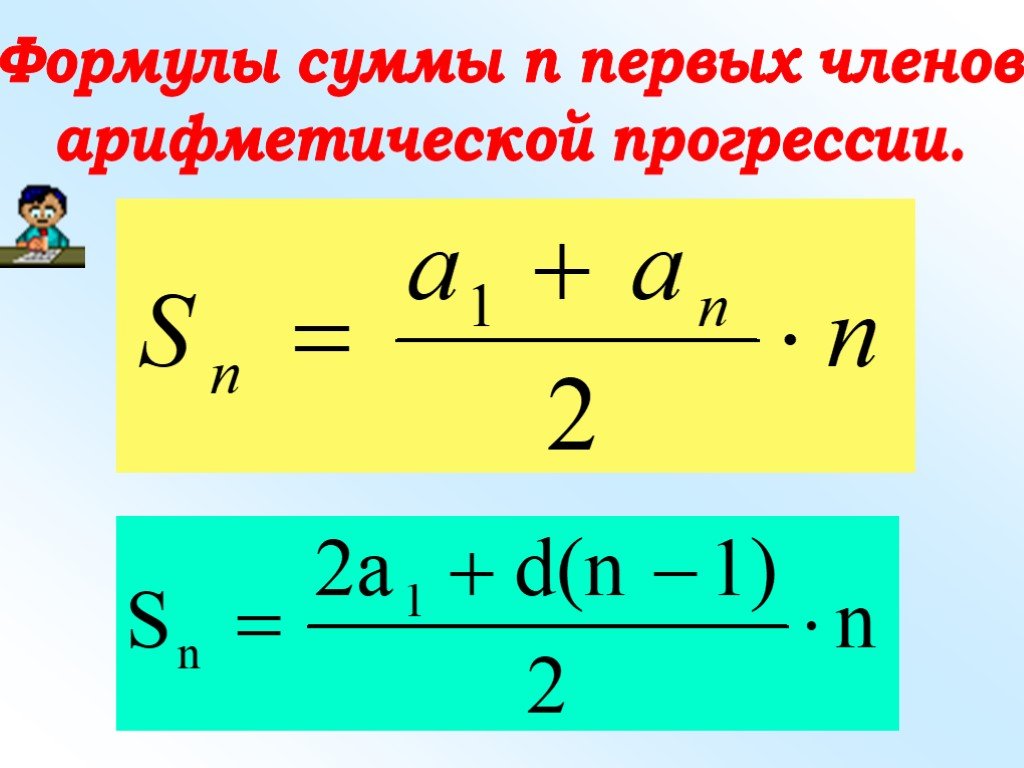 Задача 1
Рабочий выложил плитку следующим образом: в первом ряду – 3 плитки, во втором – 5 плиток и т. Д., увеличивая каждый ряд на 2 плитки. Сколько плиток понадобиться для семи рядов?
 
Задача 2
За 16 дней Карл украл у Клары 472 коралла. Каждый день он крал на три коралла больше, чем в предыдущий день. Сколько кораллов Карл украл в последний день?
РЕФЛЕКСИЯ:
Я ЗАПОМНИЛ, ЧТО………..
Я ПОНЯЛ, ЧТО………..
МНЕ НА УРОКЕ ………
 
  ОЦЕНИТЕ СВОЮ АКТИВНОСТЬ НА      УРОКЕ 
   ПО ШКАЛЕ ОТ                   0 до 5
И урок хочу закончить словами Л.Н.Толстого: 
 
«Знание только тогда знание, когда оно приобретено усилиями своей мысли, а не памятью»

                СПАСИБО ЗА УРОК